Кратчайшие пути между всеми парами вершин
Лекция 9
Рассмотрим задачу о поиске кратчайших путей между всеми парами вершин графа. Эта задача может возникнуть, например, при составлении таблицы расстояний между всеми парами городов, нанесенных на атлас дорог.
Задается взвешенный ориентированный граф G =  (V,E) с весовой функцией w : Е → R, отображающей ребра на их веса, выраженные действительными числами. Для каждой пары вершин u,v Є V требуется найти кратчайший (обладающий наименьшим весом) путь из вершины и в вершину v, вес которого определяется как сумма весов входящих в него ребер.
 Обычно выходные данные представляются в табличной форме: на пересечении строки с индексом и и столбца с индексом v расположен вес кратчайшего пути из вершины и в вершину v.
Задачу о поиске кратчайших путей между всеми парами вершин можно решить, |V| раз запустив алгоритм поиска кратчайших путей из единого истока, каждый раз выбирая в качестве истока новую вершину графа.
 Если веса всех ребер неотрицательные, можно воспользоваться алгоритмом Дейкстры. Если используется реализация неубывающей очереди с приоритетами в виде линейного массива, то время работы такого алгоритма равно О (V3 + VE) = О (V3).
 Если же неубывающая очередь с приоритетами реализована в виде бинарной неубывающей пирамиды, то время работы будет равно О (V Е lg V), что предпочтительнее для разреженных графов.
 Можно также реализовать неубывающую очередь с приоритетами как пирамиду Фибоначчи; в этом случае время работы алгоритма равно 0(V2lgV + VE).
В отличие от алгоритмов поиска кратчайшего пути из фиксированного истока, в которых предполагается, что представление графа имеет вид списка смежных вершин, в большей части представленных алгоритмов используется представление в виде матрицы смежности.

Для удобства предполагается, что вершины пронумерованы как 1,2,..., |V|, поэтому в роли входных данных выступает матрица W размером n х n, представляющая веса ребер ориентированного графа G = (V,E) с n вершинами.
Другими словами, W = (wij), где
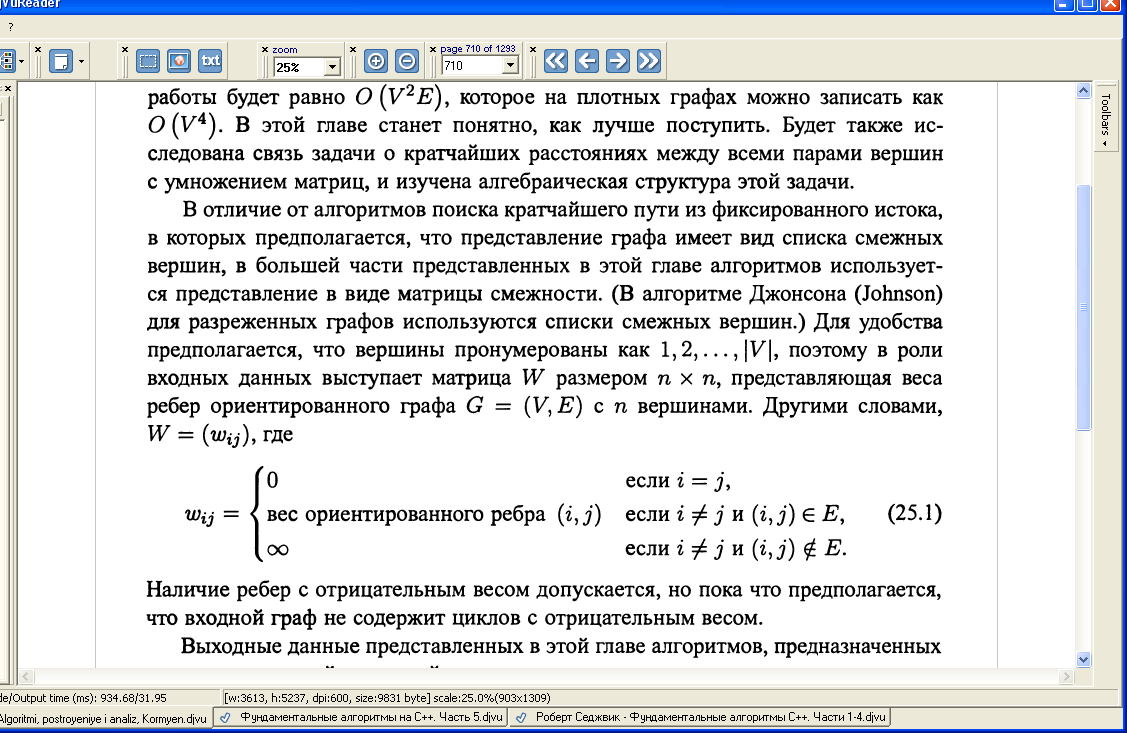 (1)
предполагается, что входной граф не содержит циклов с отрицательным весом.
Выходные данные алгоритмов, предназначенных для поиска кратчайших путей между всеми парами вершин, имеют вид матрицы D = (dij) размером n х n, где элемент dij содержит вес кратчайшего пути из вершины i в вершину j.
 Другими словами, если обозначить через δ(i,j) кратчайший путь из вершины i в вершину j, то по завершении алгоритма dij = δ (i, j).
Чтобы решить задачу о поиске кратчайших путей между всеми парами вершин со входной матрицей смежности, необходимо вычислить не только вес каждого из кратчайших путей, но также и матрицу предшествования (predecessor matrix)
 П = (πij), где величина πij - имеет значение NIL, если i = j или путь из вершины i в вершину j отсутствует; в противном случае πij — предшественник вершины j на некотором кратчайшем пути из вершины i.
Если Gπ,i — дерево кратчайших путей, то приведенная ниже процедура, представляющая собой модифицированную версию описанной ранее процедуры Print_Path, выводит кратчайший путь из вершины i в вершину j:

Print_All_Pairs_Shortest_Path(П, i, j)
if i = j
    then print i
    else if πij = NIL
            then print “He существует пути из i в j”
else Print_All_Pairs_Shortest_Path(П, i, πij )
         print j
Задача о кратчайших путях и умножение матриц
Рассмотрим алгоритм, предназначенный для решения задачи о поиске кратчайших путей между всеми парами вершин в ориентированном графе G = (V,E).
 В каждом основном цикле будет вызываться операция, очень напоминающая матричное умножение, поэтому такой алгоритм будет напоминать многократное умножение матриц.
 Начнем с того, что разработаем для решения задачи о кратчайших путях между всеми парами вершин алгоритм со временем работы θ (V4), после чего улучшим этот показатель до величины θ (V3 lg V).
Вычисление весов кратчайших путей в восходящем порядке
Используя в качестве входной матрицу W = (wij ), вычислим ряд матриц L(1), L(2),..., L(n-1) где для т = 1,2,..., n — 1 имеем L(m) =(lij(m)) .
 Конечная матрица L(n-1) содержит фактический вес каждого из кратчайших путей.
 Заметим, что для всех вершин i,j Є V выполняется равенство lij(m) = wij, так что L(1) = W
Сердцем алгоритма является приведенная ниже процедура, которая на основе заданных матриц L(m-1) и W вычисляет и возвращает матрицу L(m) 
 Другими словами, она расширяет вычисленные на текущий момент кратчайшие пути, добавляя в них еще по одному ребру.
Extend_Shortest_Paths(L, W)
n ← rows [L]
Пусть L' = (L‘ij) — матрица размера n х n
for i ← 1 to n
       do for j ← 1 to n
            do I'ij ← ∞
                 for к ← 1 to n
                        do I'ij ← min(l‘ij , lik + wkj)
return L'

В этой процедуре вычисляется матрица L' = (L‘ij)  которая и возвращается процедурой по завершении.
 Вычисления осуществляются на основе уравнения для всех пар индексов i и j; при этом в качестве L(m-1) используется матрица L, а в качестве L(m) — матрица L’. (В псевдокоде верхние индексы не используются, чтобы входные и выходные матрицы процедуры не зависели от m.) Из-за наличия трех вложенных циклов for время работы алгоритма равно θ (m3).
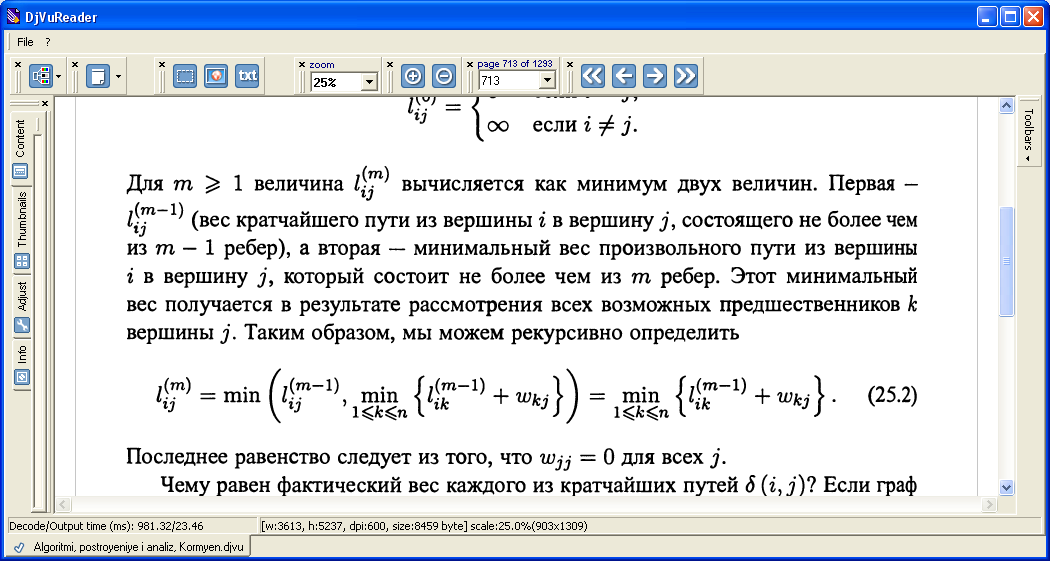 Если в процедуре Extend_Shortest_Paths произвести соответствующие изменения и заменить значение ∞ (исходное значение для операции вычисления минимума) значением 0 (исходное значение для вычисления суммы), получим процедуру для непосредственного перемножения матриц со временем выполнения θ (n3):

Matrix_Multiply(A, В)
n ← rows [A]
Пусть С — матрица n х n
for i ← 1 to n
       do for j ← 1 to n
             do cij ← 0
                    for к ← 1 to n
                          do cij ← cij +aik * bkj
return С
Возвращаясь к задаче о кратчайших путях между всеми парами вершин, вычислим веса кратчайших путей путем поэтапного расширения путей ребро за ребром.
 Обозначая через А * В матричное “произведение”, которое возвращается процедурой Еxtend_Shortest_Paths(A, В), вычислим последовательность n — 1 матриц:

L(1) = L(0) W = W
L(1) = L(1) W = W2
…
L(n-1) = L(n-2) W = W (n-1) 

Как было показано ранее, матрица L(n-1) = W (n-1) содержит веса кратчайших путей.
В приведенной ниже процедуре эта последовательность вычисляется в течение времени θ (n4):
Slow_All_Pairs_Shortest_Paths(W)
n ← rows[W]
L(1) ← W
for m ← 2 to n — 1
      do L(m) ← EXTEND_SHORTEST_PATHS(L(m-1),W)
Return L(n-1)

На след. слайде приведен граф и матрицы L(m) вычисленные процедурой Slow_All_ Pairs_Shortest_Paths.
 Можно легко убедиться в том, что величина L(5)  = L(4) W равна L(4) , а следовательно, для всех т ≥ 4 выполняется равенство L(m) =L(4) .
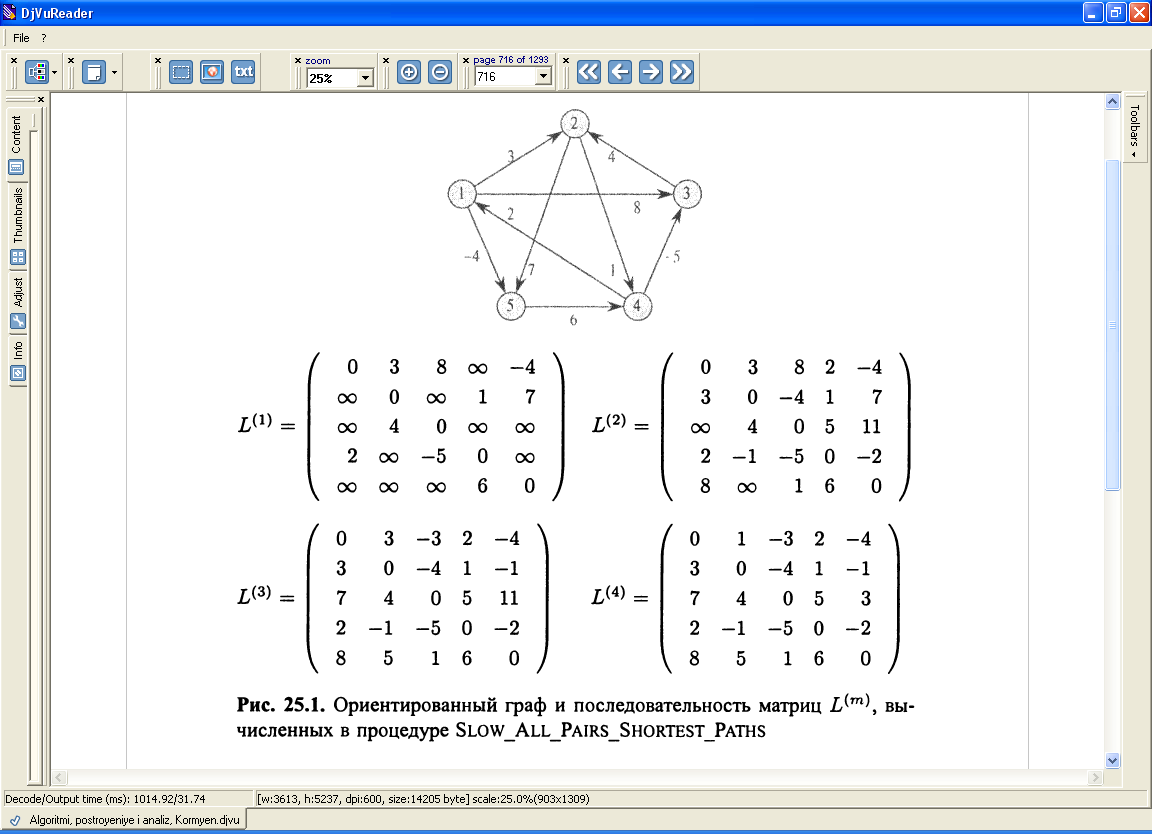 Улучшение времени работы
Следует сказать, что наша цель состоит не в том, чтобы вычислить все матрицы L(m); нам нужна только матрица L(n-1) 
Матричное умножение, определенное процедурой Extend_SHORTEST_PATHs, как и обычное матричное умножение, является ассоциативным.
 Таким образом, матрицу можно получить путем вычисления 2[lg (n — 1)] матричных умножений в последовательности:
L(1) =  W
L(2) = W2 = W*W
L(4) = W4 = W2 * W2 


…
L(2lg(n-1)) = W(2lg(n-1)) = W(2lg(n-1)-1) * W(2lg(n-1)-1)
В силу неравенства 2lg(n-1)-1 ≥ n — 1 последнее произведение L(2lg(n-1)) равно L(n-1).
В приведенной ниже процедуре данная последовательность матриц вычисляется методом многократного возведения в квадрат (repeated squaring):
 Faster_All_Pairs_Shortest_Paths( W)
n ← rows\W]
L(1) ← W
m ← 1
while т < n — 1
        do L(2m) ← EXTEND_SHORTEST_PATHS(L(m), L(m))
              m ← 2m
return L(m)
В каждой итерации цикла while в строках 4-6, начиная m= 1, вычисляется матрица L(2m) =(L(m))2.
В конце каждой итерации значение m удваивается.
В последней итерации матрица L(n-1) вычисляется путем фактического вычисления матрицы L(2m) для некоторого значения n — 1 ≤ 2т ≤ 2n — 2.
Далее выполняется проверка в строке 4, значение т удваивается, после чего выполняется условие т ≥ n — 1, так что условие цикла оказывается невыполненным, и процедура возвращает последнюю вычисленную матрицу.
Время работы процедуры FASTER_ALL_PAIRS_SHORTEST_PATHS равно θ(n3 lgn), поскольку вычисление каждого из [lg (n— 1)] матричных произведений требует θ(m3) времени.
 Заметим, что этот код довольно компактен. Он не содержит сложных структур данных, поэтому константа, скрытая в θ-обозначении, невелика.
Алгоритм Флойда-Варшалла
Задача о поиске кратчайших путей между всеми парами вершин в ориентированном графе G = (V, Е) будет решаться с помощью различных модификаций динамического программирования.
 Время работы полученного в результате алгоритма, известного как алгоритм Флойда-Варшалла (Floyd-Warshall algorithm), равно θ(V3).
 Как и ранее, наличие ребер с отрицательным весом допускается, но предполагается, что циклы с отрицательным весом отсутствуют.
Структура кратчайшего пути
В алгоритме Флойда-Варшалла рассматриваются “промежуточные” вершины кратчайшего пути.
 Промежуточной (intermediate) вершиной простого пути р = (v1,v2,...,vl) называется произвольная вершина, отличная от v1 и vl т.е. это любая вершина из множества {v2,v3,...,vl-1},
Алгоритм Флойда-Варшалла основан на следующем наблюдении. Предположим, что граф G состоит из вершин V = {1,2,..., n}.
Рассмотрим подмножество вершин {1,2,..., к} для некоторого к.
 Для произвольной пары вершин i,j Є V рассмотрим все пути из вершины i в вершину j, все промежуточные вершины которых выбраны из множества {1,2,..., к}.
 Пусть среди этих путей р — путь с минимальным весом (этот путь простой). 
В алгоритме Флойда-Варшалла используется взаимосвязь между путем р и кратчайшими путями из вершины i в вершину j, все промежуточные вершины которых принадлежат множеству {1,2,..., k— 1}.
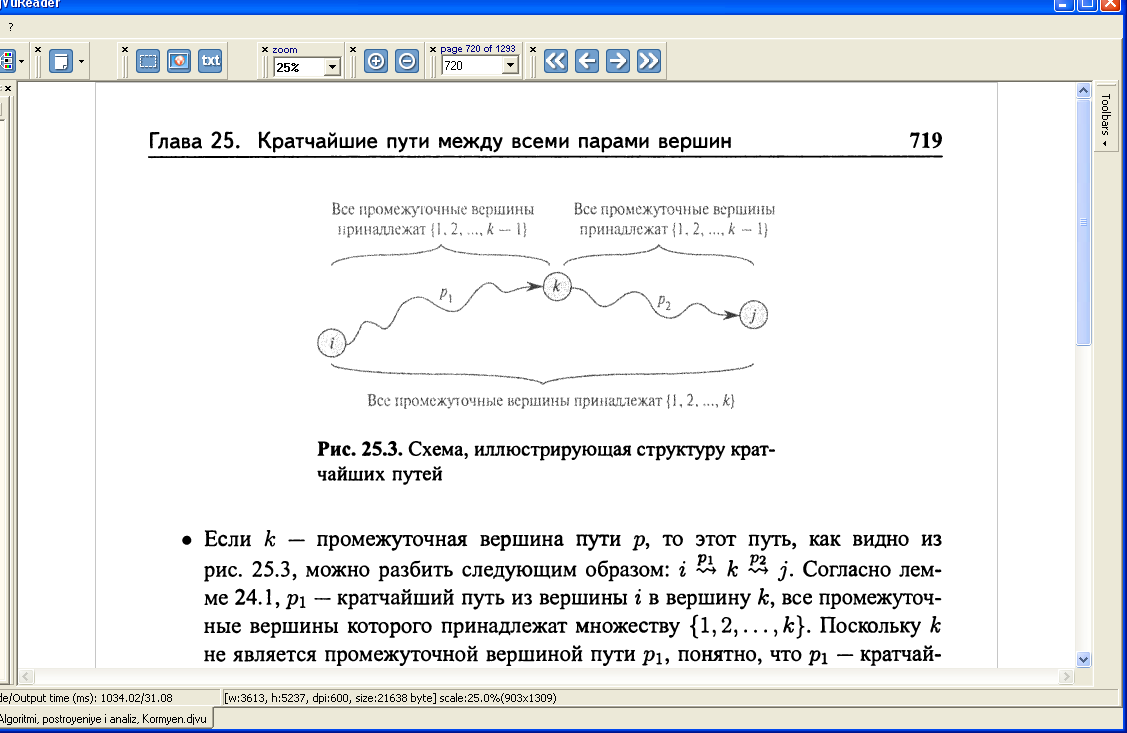 Эта взаимосвязь зависит от того, является ли вершина к промежуточной на пути р.
Если к — не промежуточная вершина пути р, то все промежуточные вер­шины этого пути принадлежат множеству {1,2,... ,к — 1}. Таким образом, кратчайший путь из вершины i в вершину j со всеми промежуточными вершинами из множества {1,2,...,k — 1} одновременно является кратчайшим путем из вершины i в вершину j со всеми промежуточными вершинами из множества {1,2,..., k}.
Если к — промежуточная вершина пути р, то этот путь, можно разбить следующим образом: i → к → j.
 p1 — кратчайший путь из вершины i в вершину к, все промежуточные вершины которого принадлежат множеству {1,2,..., к}.
 Поскольку к не является промежуточной вершиной пути р1, понятно, что p1 — кратчайший путь из вершины i в вершину к, все промежуточные вершины которого принадлежит множеству {1,2,... ,к — 1}.
 Аналогично, р2 — кратчайший путь из вершины к в вершину j, все промежуточные вершины которого принадлежат множеству {1,2,..., к — 1}.
Рекурсивное решение задачи о кратчайших путях между всеми парами вершин
Определим рекурсивную формулировку оценок кратчайших путей.
 Пусть dij(k)— вес кратчайшего пути из вершины i в вершину j, для которого все промежуточные вершины принадлежат множеству {1,2,..., к}. Если к = 0, то путь из вершины i в вершину j, в котором отсутствуют промежуточные вершины с номером, большим нуля, не содержит промежуточных вершин вообще.
 Такой путь содержит не более одного ребра, поэтому dij(0)=wij.
Рекурсивное определение, которое соответствует приведенному выше описанию, дается следующим соотношением
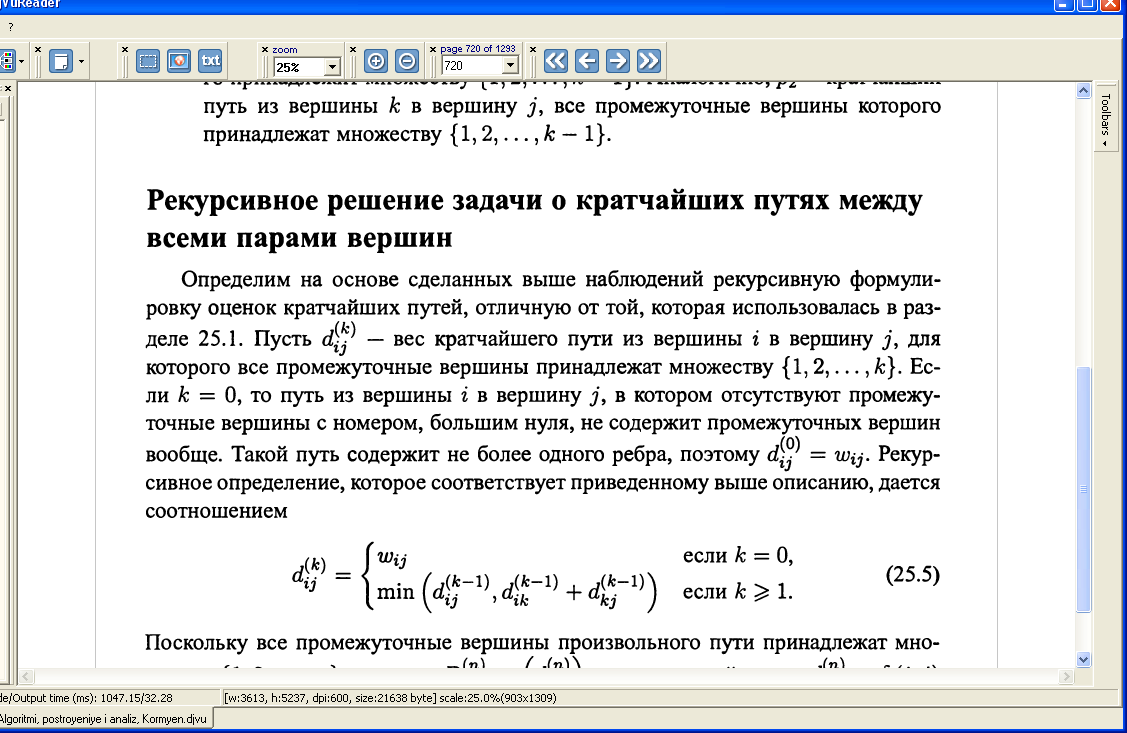 Поскольку все промежуточные вершины произвольного пути принадлежат множеству {1,2,..., n}, матрица Dij(n)= (dij(n)) дает конечный ответ: dij(n) = δ(i,j) для всех пар вершин i, j Є V.
Вычисление весов кратчайших путей в восходящем порядке
Исходя из рекуррентного соотношения, можно составить приведенную ниже процедуру, предназначенную для вычисления величин dij(k) в порядке возрастания к.
 В качестве входных данных выступает матрица W размерами n х n, определенная в уравнении (1). Процедура возвращает матрицу D(n) содержащую веса кратчайших путей.

Floyd_Warshall( W)
n← rows[W]
D(0) ← W
for к ← 1 to n
      do for i ← 1 to n
            do for j ← 1 to n
                  do dij(k) ← min(dij(k-1) ,  dik(k-1) +dkj(k-1))
return D(n)
Время работы алгоритма Флойда-Варшалла определяется трижды вложенными друг в друга циклами for, определенными в строках 3-6.
 Поскольку для каждого выполнения строки 6 требуется время 0(1), алгоритм завершает работу в течение времени θ (n3). Код этого алгоритма компактный. Он не содержит сложных структур данных, поэтому константа, скрытая в θ -обозначениях, мала.
Таким образом, алгоритм Флойда-Варшалла имеет практическую ценность даже для входных графов среднего размера.
На след. слайдах приведены матрицы D(k) вычисленные алгоритмом Флойда-Варшалла для графа, изображенного на рис.
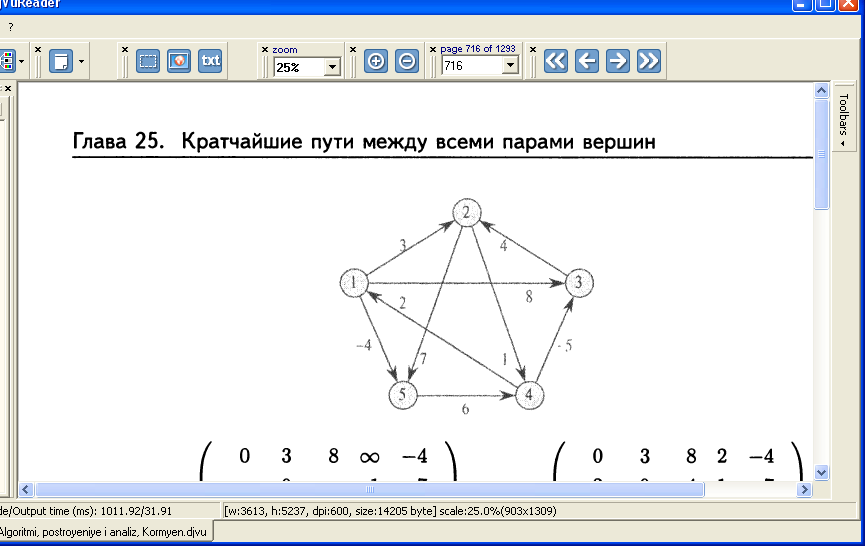 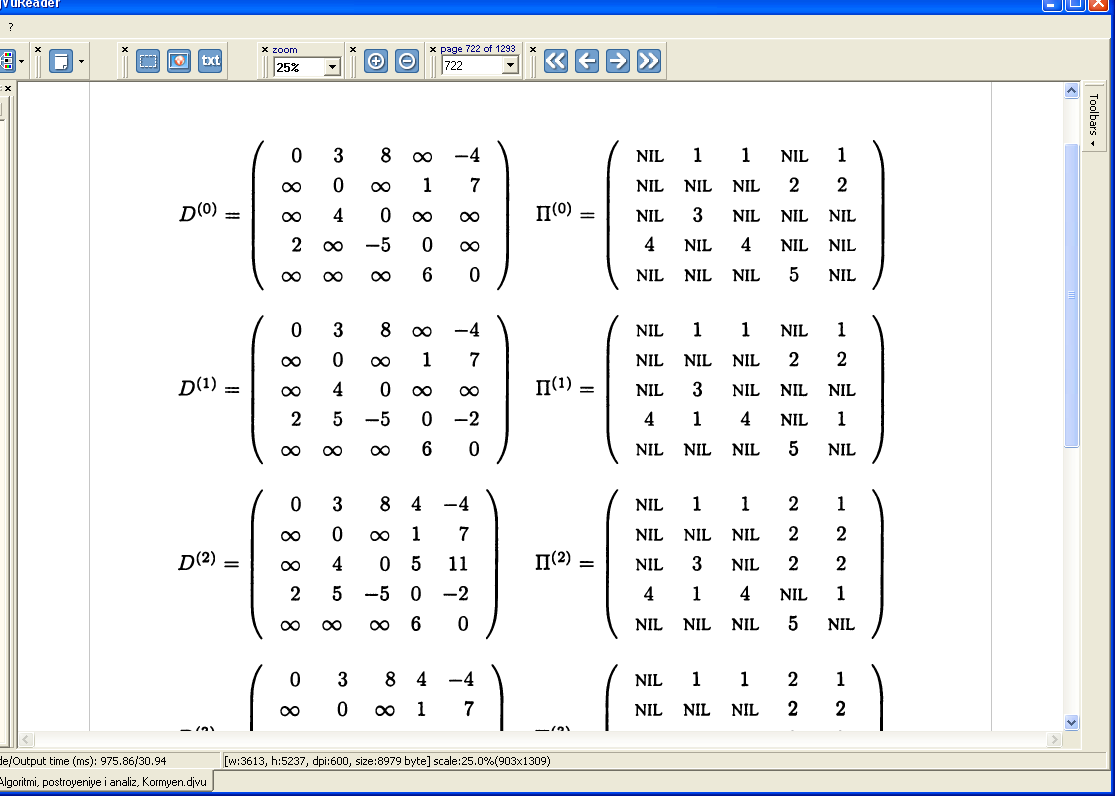 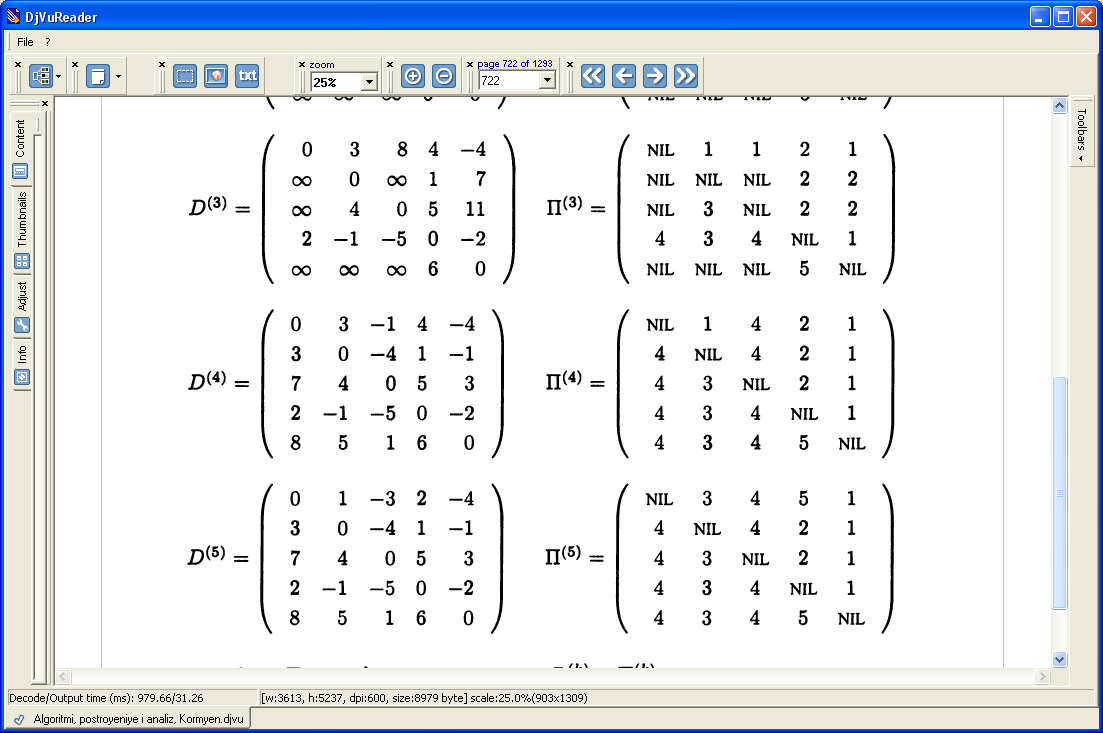 Построение кратчайшего пути
Существует множество различных методов, позволяющих строить кратчайшие пути в алгоритме Флойда-Варшалла.
 Один из них — вычисление матрицы D, содержащей веса кратчайших путей, с последующим конструированием на ее основе матрицы предшествования П.
 Этот метод можно реализовать таким образом, чтобы время его выполнения было равно О (n3). Если задана матрица предшествования П, то вывести вершины на указанном кратчайшем пути можно с помощью процедуры Print_All_Pairs_Shortest_Path.
Матрицу предшествования П можно так же вычислить “на лету”, как в алгоритме Флойда-Варшалла вычисляются матрицы D(k) .
Точнее говоря, вычисляется последовательность матриц П(0), П(1),..., П(n) , а элемент πij(k) определяется как предшественник вершины j на кратчайшем пути из вершины i, все промежуточные вершины которого принадлежат множеству {1,2,..., к}.
Можно дать рекурсивное определение величины πij(k).  Если к = 0, то кратчайший путь из вершины i в вершину j не содержит промежуточных вершин. Таким образом,
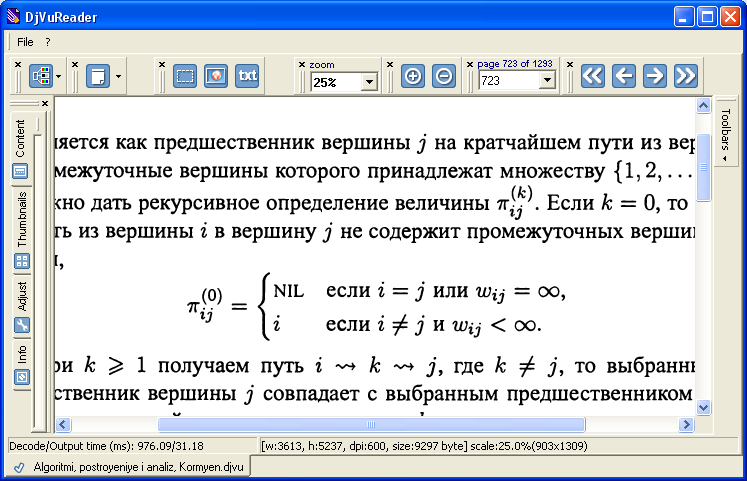 Если при к ≥ 1 получаем путь i→ к → j, где к ≠ j, то выбранный нами предшественник вершины j совпадает с выбранным предшественником этой же вершины на кратчайшем пути из вершины к, все промежуточные вершины которого принадлежат множеству {1,2,..., к — 1}.
 В противном случае выбира­ется тот же предшественник вершины j, который выбран на кратчайшем пути из вершины i, у которого все промежуточные вершины принадлежат множеству {1,2,...,k— 1}.
 Выражаясь формально, при к ≥ 1:
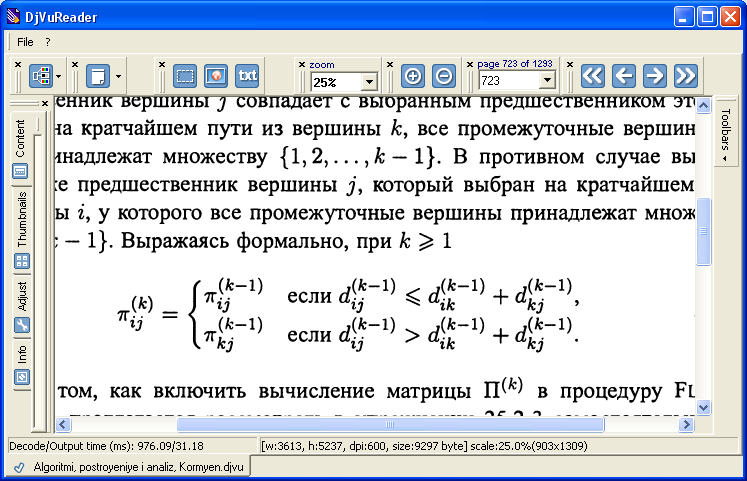